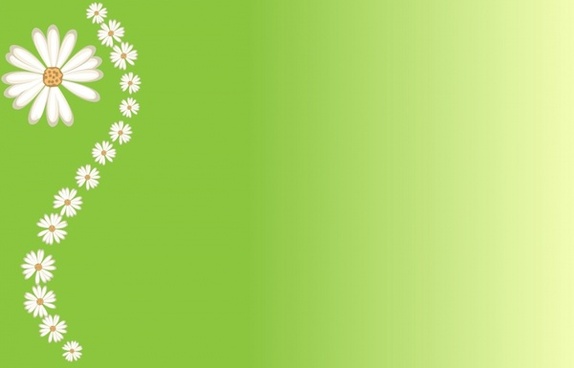 ম
ত
গ
স্বা
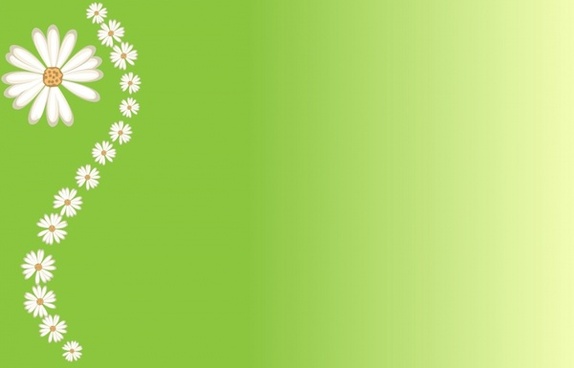 শিক্ষক পরিচিতি
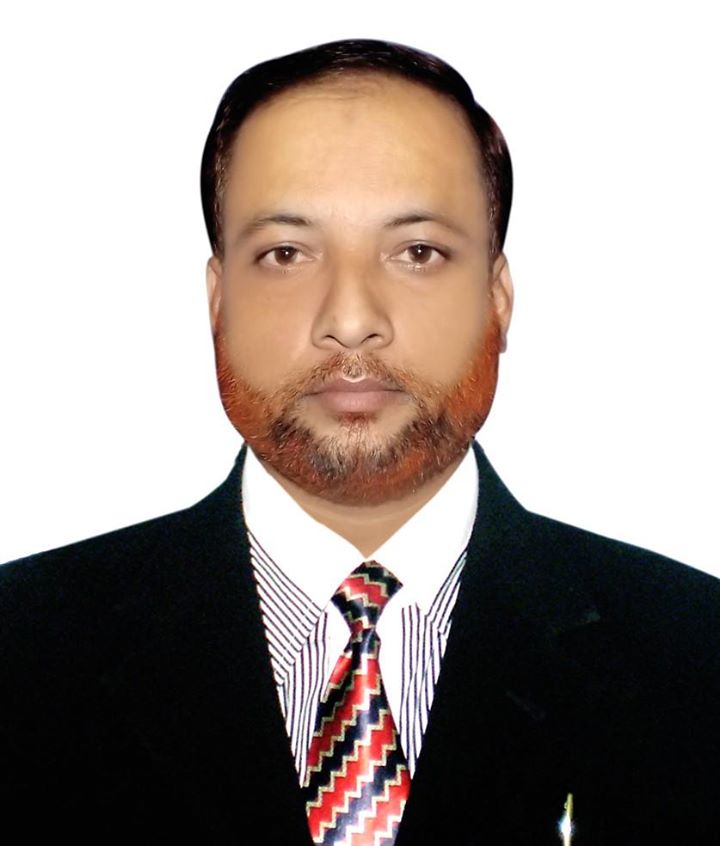 এ.বি.এম.ছাইফুল ইসলাম,
সহকারী শিক্ষক,
ভোলাবাদশা সরকারি প্রাথমিক বিদ্যালয়,
বেগমগঞ্জ,নোয়াখালী।
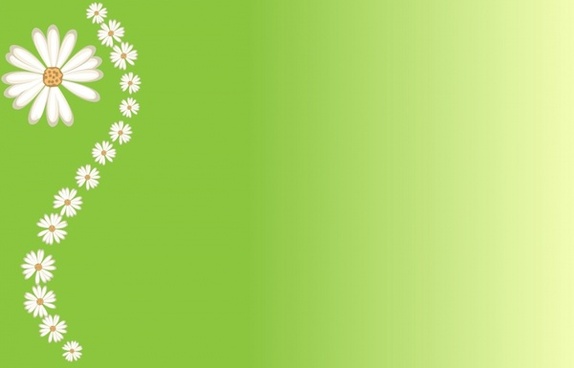 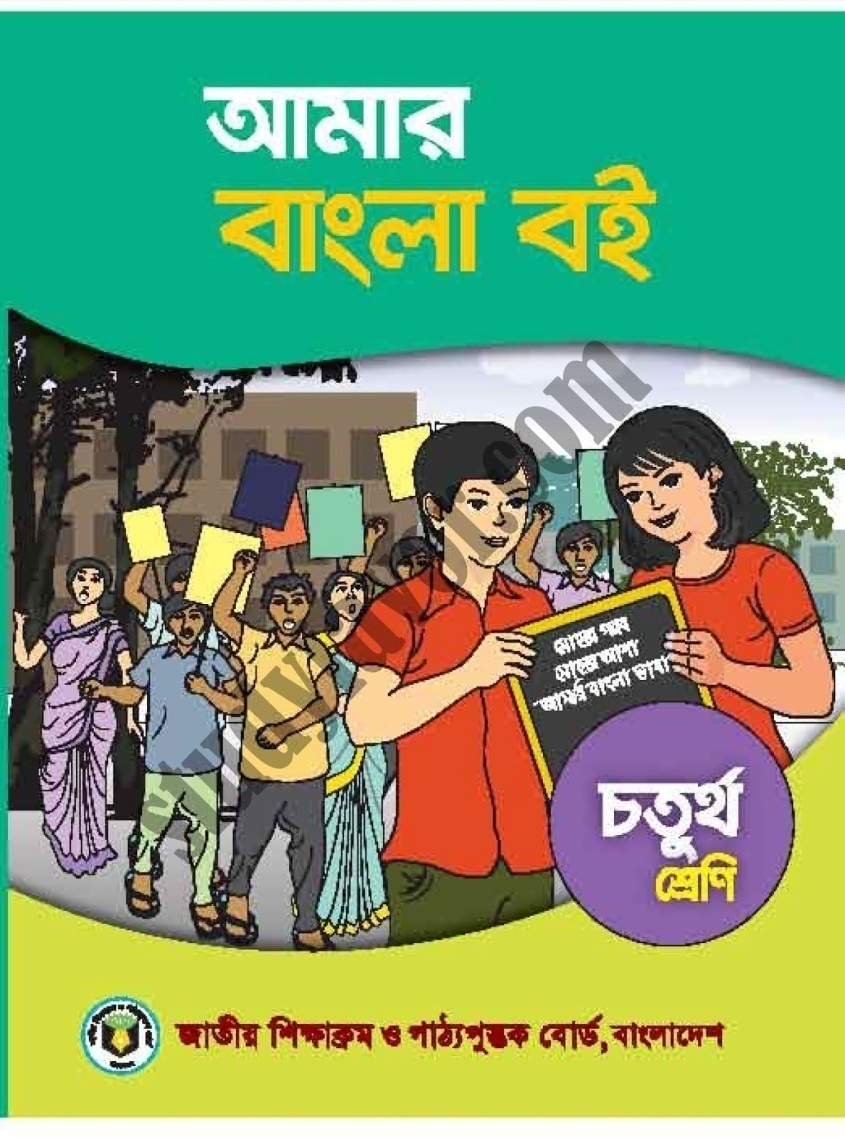 বিষয় পরিচিতি
বাংলা 
চতুর্থ শ্রেণি
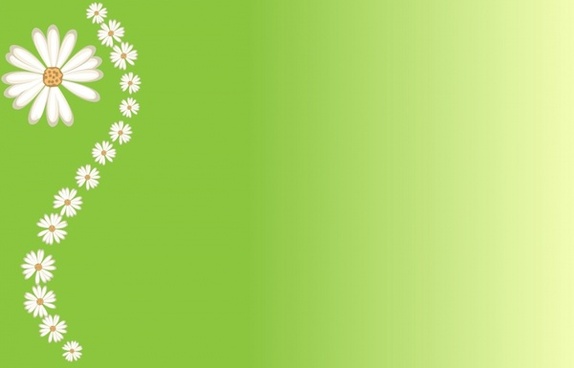 পাঠ পরিচিতি
পাঠ-০১
পাঠ্যাংশ: অন্তু খুব হাসিখুশি……..খাবলে খেতে শুরু করে।
আলোচ্য বিষয়: 
গল্প পড়া,শব্দের অর্থ, যুক্তবর্ণযুক্ত শব্দ, বাক্য এবং পঠিত অংশের মূলভাব।
শ্রেণি : চতুর্থ
বিষয় : বাংলা
পাঠ শিরোনাম : হাত ধুয়ে নাও
পৃষ্ঠা-48
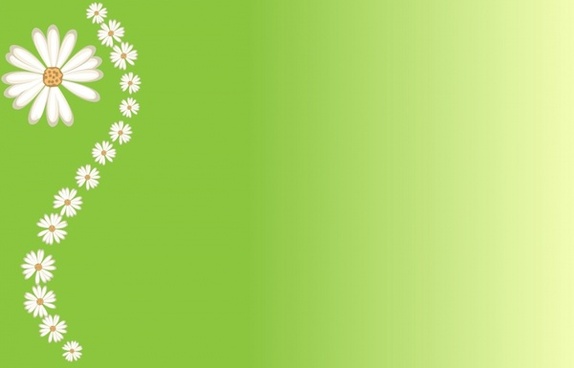 শিখনফল
পড়া : 
১.৩.১. যুক্তব্যঞ্জন পড়তে পারবে।
১.৪.১. পাঠ্যপুস্তকের শব্দ শুদ্ধ উচ্চারণে পড়তে পারবে।
1.5.2. বিরামচিহ্ন দেখে সাবলীলভাবে অনুচ্ছেদ পড়তে পারবে।
2.5.2. বর্ণনা পড়ে বিষয় বুঝতে পারবে।
লেখা : 
1.5.1. পাঠে ব্যবহৃত শব্দ দিয়ে নতুন নতুন বাক্য লিখতে পারবে।
1.5.2. পাঠবহির্ভূত শব্দ দিয়ে নতুন নতুন বাক্য লিখতে পারবে।
শোনা: 
1.1.1. যুক্তব্যঞ্জন সহযোগে গঠিত শব্দ শুনে বুঝতে পারবে।
1.3.5. প্রশ্ন শুনে পালন করবে।
1.3.6. শুদ্ধ উচ্চারণে প্রশ্ন করতে ও উত্তর দিতে পারবে।
3.1.1. নির্ধারিত বিষয়ে বর্ণনা শুনে বুঝতে পারবে।
বলা:
১.১.১. শব্দে ব্যবহৃত বাংলা যুক্তবর্ণের ধ্বনি স্পষ্ট ও শুদ্ধভাবে বলতে পারবে।
1.3.2. শুদ্ধ উচ্চারণে প্রশ্ন করতে ও উত্তর দিতে পারবে।
2.5.3 বিভিন্ন বিষয়ে নিজের ধারণা ব্যক্ত করতে পারবে।
3.1.1. প্রশমত উচ্চারণে জানা বিষয়বস্তু বুঝিয়ে বলতে পারবে।
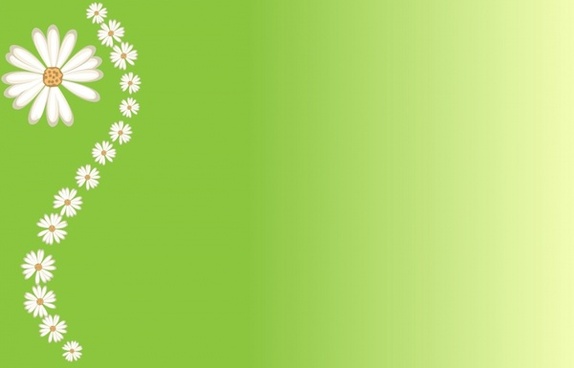 আমরা একটি ভিডিও দেখব
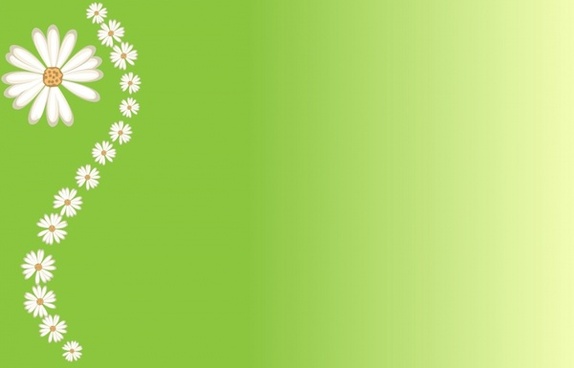 ভিডিও সম্পর্কে আলোচনা
ভিডিও তে আমরা কী দেখেছি ?
ভিডিও তে আমরা দেখেছি ,হাত ধুইতেছে।
আমরা কখন কখন হাত ধুই ?
খাবারের আগে ও পরে,  টয়লেট ব্যবহারের পরে, গোসলের সময়।
ভিডিওটি কী সম্পর্কে ?
হাত ধোয়া সম্পর্কে।
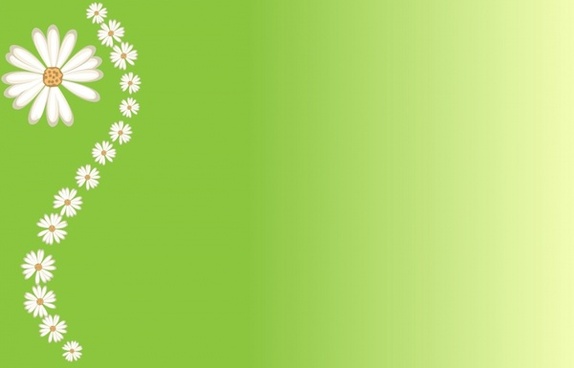 হাত ধুয়ে নাও
আমাদের আজকের পাঠ
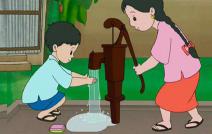 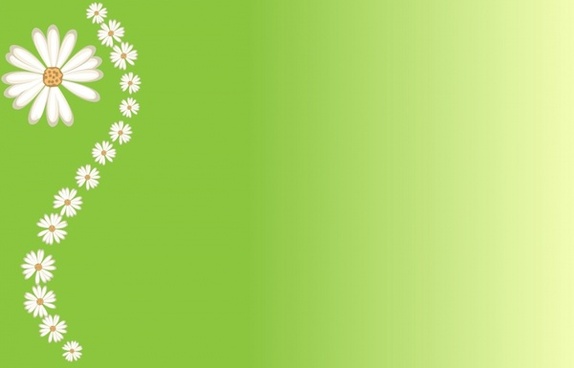 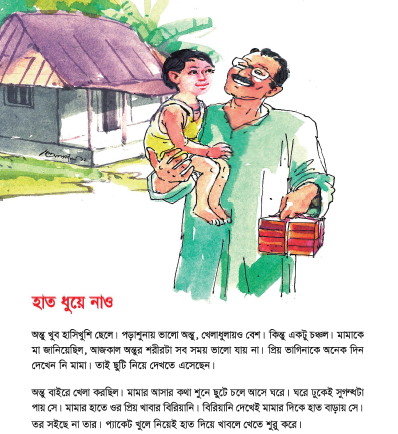 পাঠ্যবই সংযোগ
পৃষ্ঠা-48
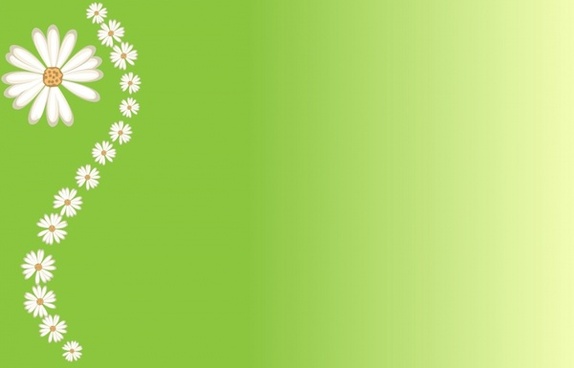 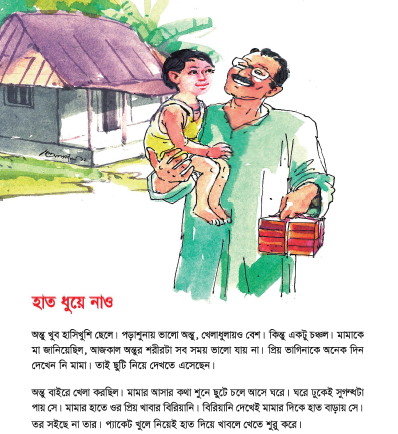 শিক্ষকের পাঠ
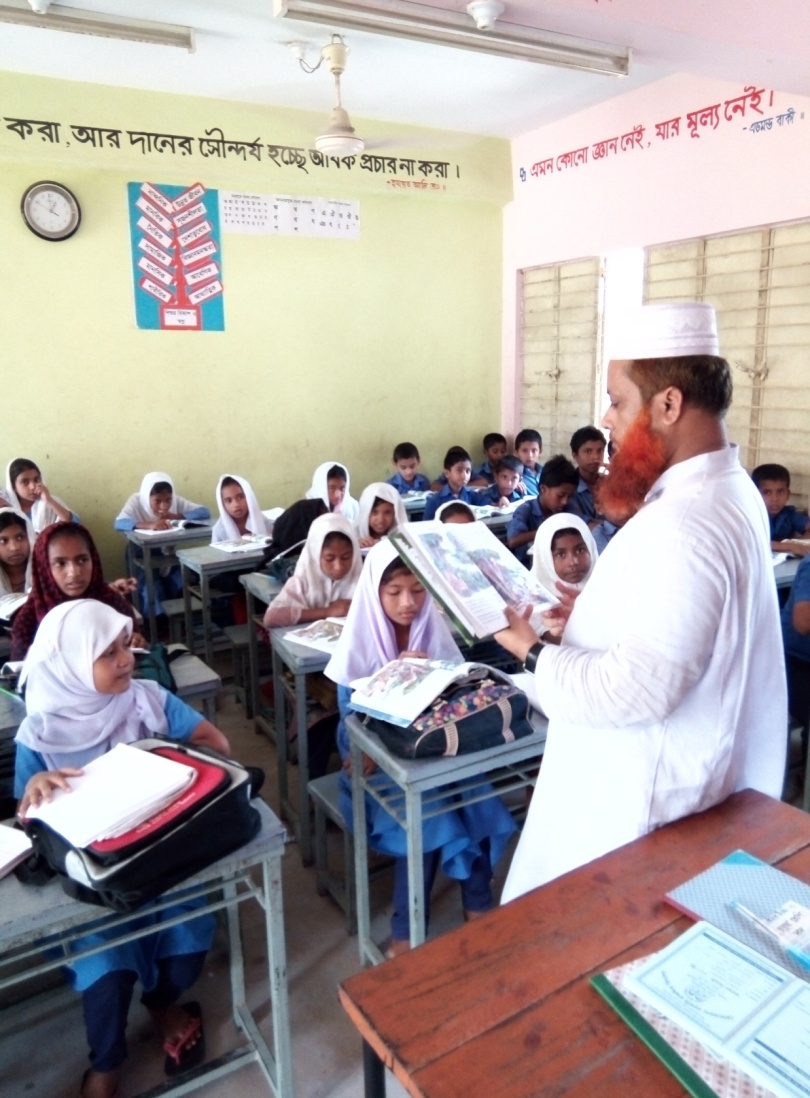 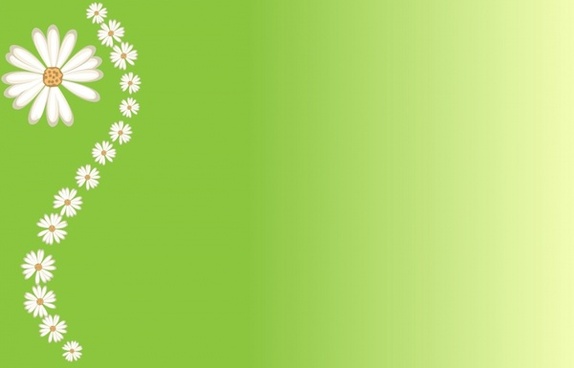 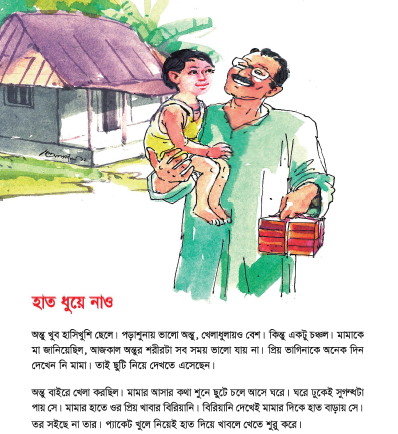 গল্পের মূলভাব আলোচনা
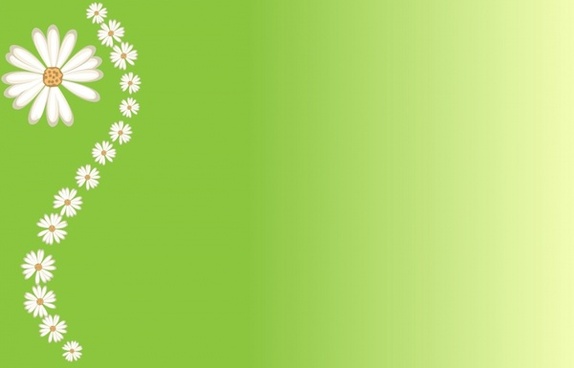 চঞ্চল = অস্থির , অশান্ত , চটপটে।
সুগন্ধ = খুশবু , সুবাস।
খাবলে খাওয়া = এক থাবায় যতটুকু তুলে খাওয়া যায়।
অজানা / নতুন শব্দ আলোচনা
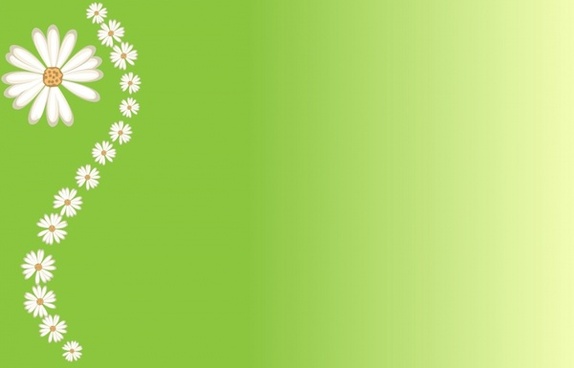 # হাত ধুয়ে নাও গল্পটি কাকে নিয়ে লেখা ?
# অন্তুর স্বভাব কেমন ?
# কে অন্তুকে দেখতে এলেন ?
# অন্তুর প্রিয় খাবার কী ?
পাঠ্যাংশ থেকে প্রশ্ন জিজ্ঞাসা
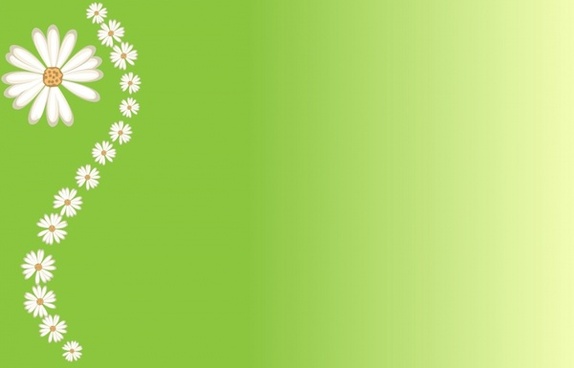 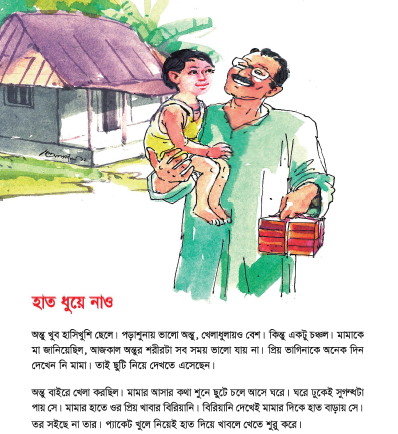 শিক্ষার্থীদের পাঠ
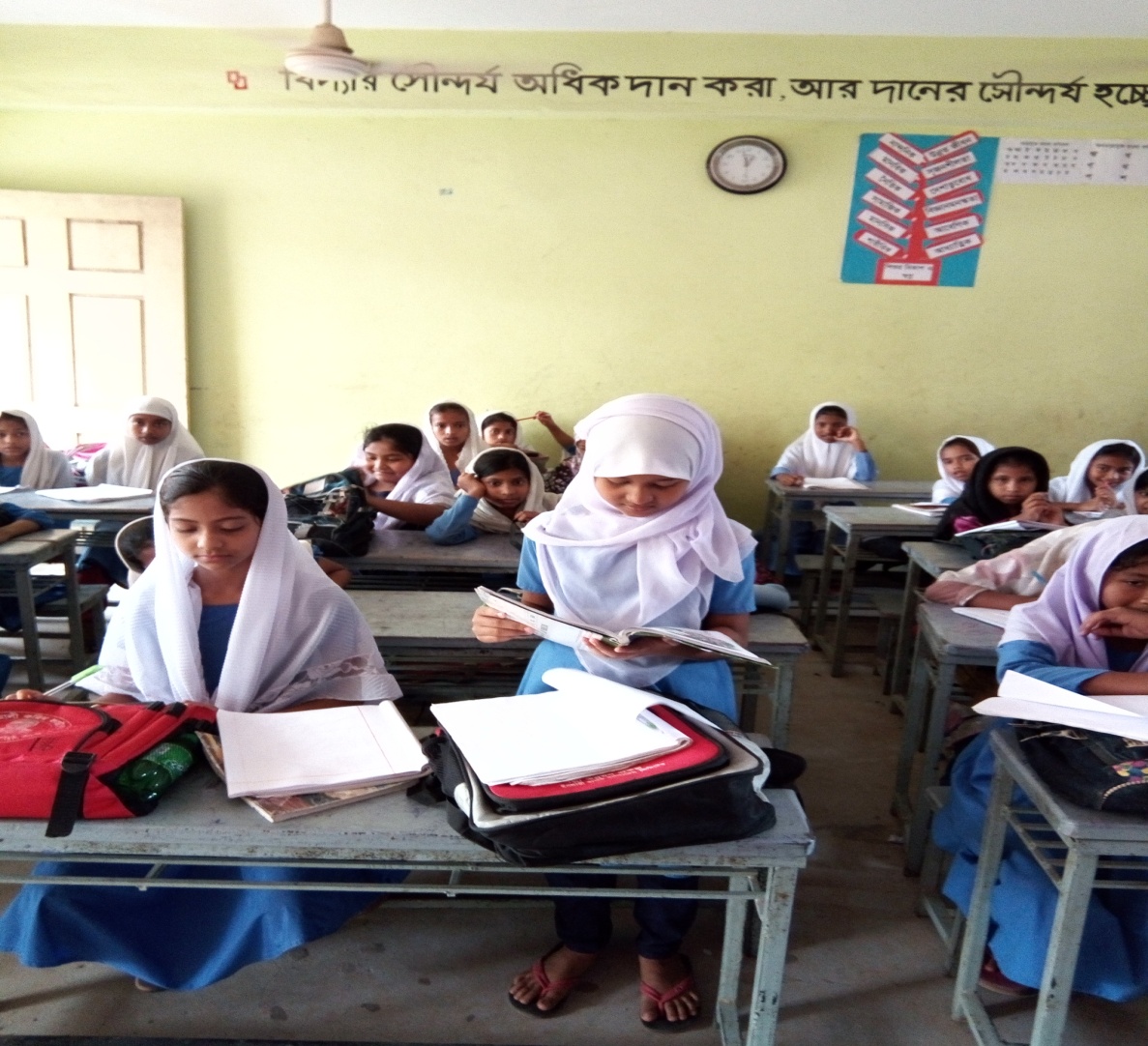 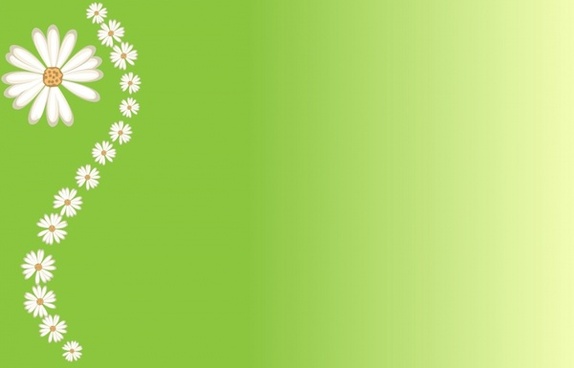 পাঠ্যাংশ থেকে যুক্তবর্ণ খুঁজে বের কর
যুক্তবর্ণগুলো ভেঙে দেখাও।
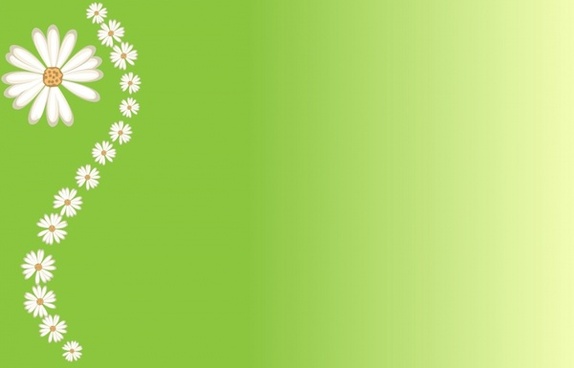 ঞ্চ
ন্ধ
ন্ত
ধ
চ
ত
ন
ঞ
ন
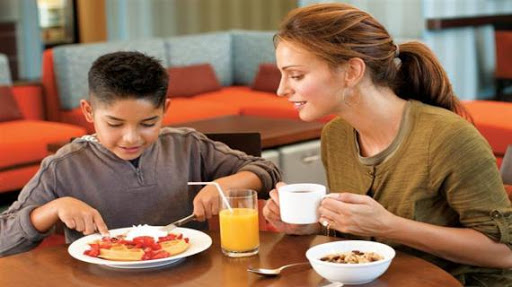 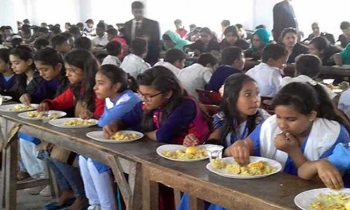 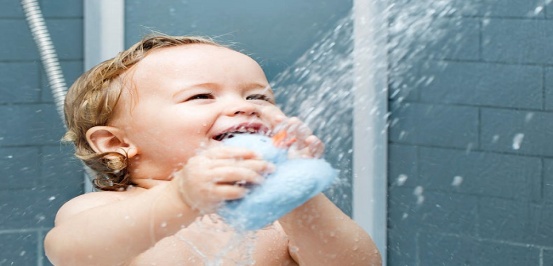 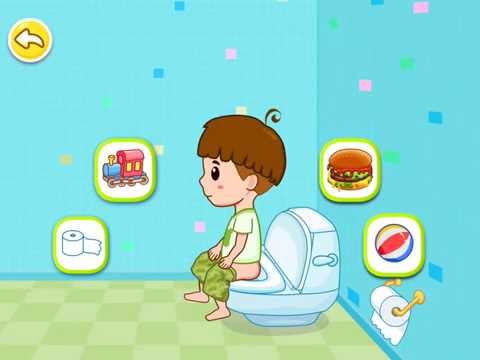 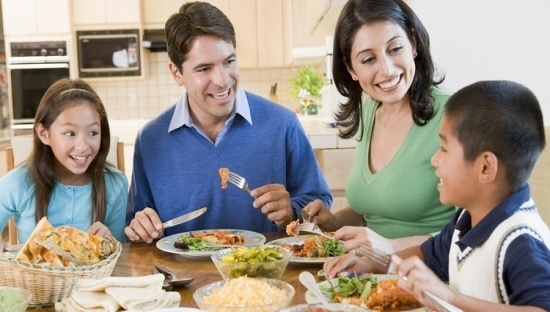 কীভাবে হাত ধুতে হয় ?
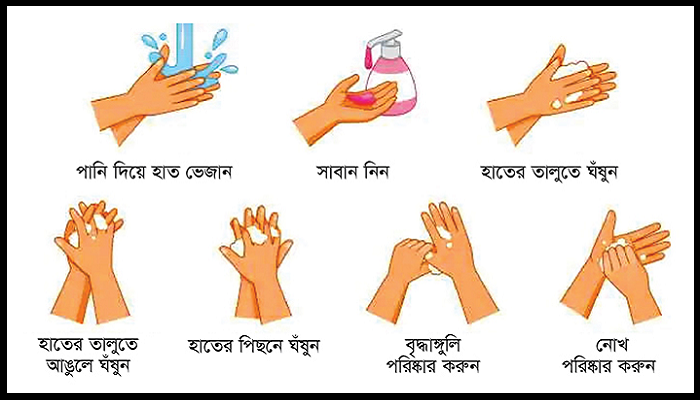 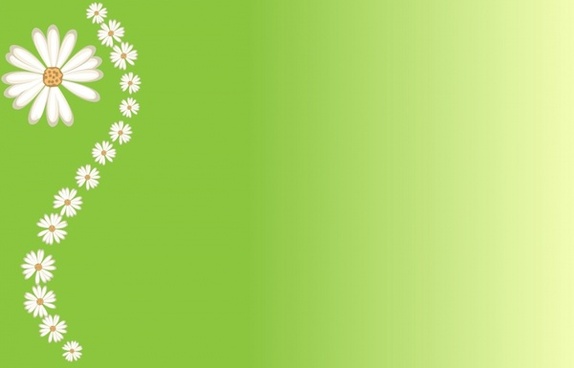 মুল্যায়ন
#মৌখিকঃ
আমরা কখন কখন হাত ধুই?
# অনুশীলনঃ
আমরা কীভাবে হাত ধুই ?
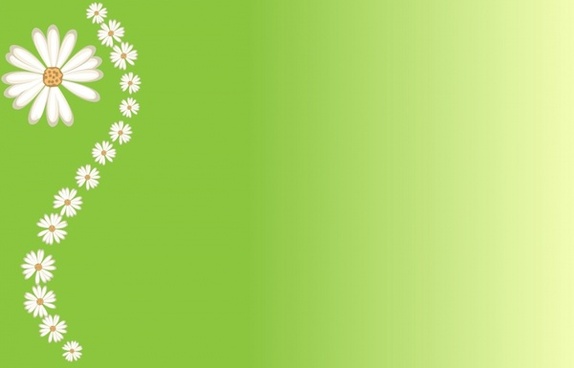 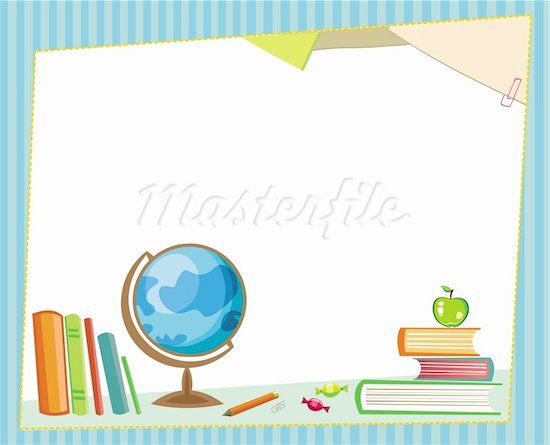 বাড়ির কাজ
হাত না ধুইলে কী কী সমস্যা হয় , তা পাঁচ বাক্যে লিখে আনবে।
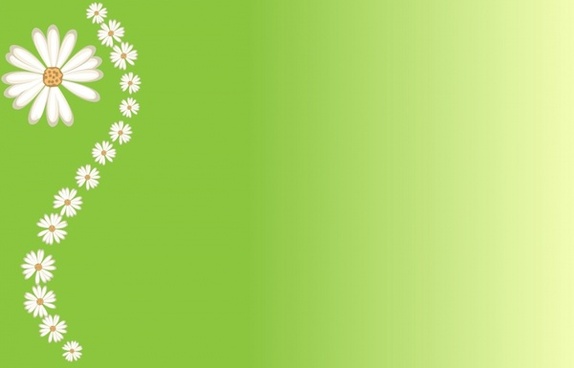 চঞ্চল = অস্থির , অশান্ত, চটপটে।
One day one word
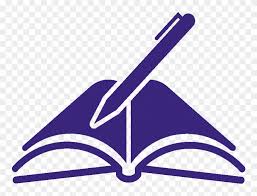 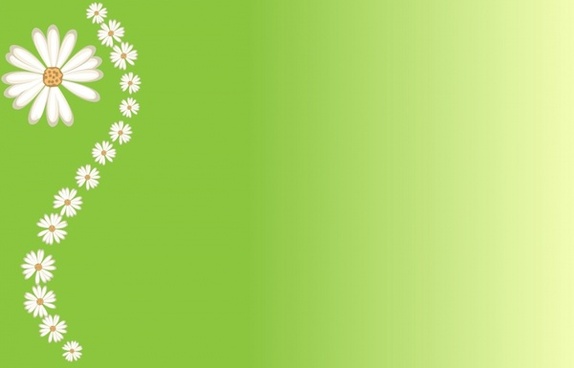 2020  শিক্ষাবর্ষের জন্য , 4র্থ-বাংলা
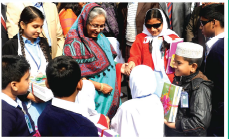 দ
বা
ন্য
ধ
হাত ধুই সুস্থ থাকি